ART 10ART HISTORY II
Expressionism, Abstraction, and Fantasy
Surrealism, Pop, and Mobile
EXPRESSIONISM, ABSTRACTION AND FANTASY ART (early-mid 1900s)
Expressionism – works which stress the artists’ feelings about himself and the world.

Abstraction – works in which the artists is concerned with the “order of shapes” in a picture, ie. the structure more than the content.

Fantasy/Fantastic Art – works in which the artist explores the realm of the imagination (eg. memories, dreams)
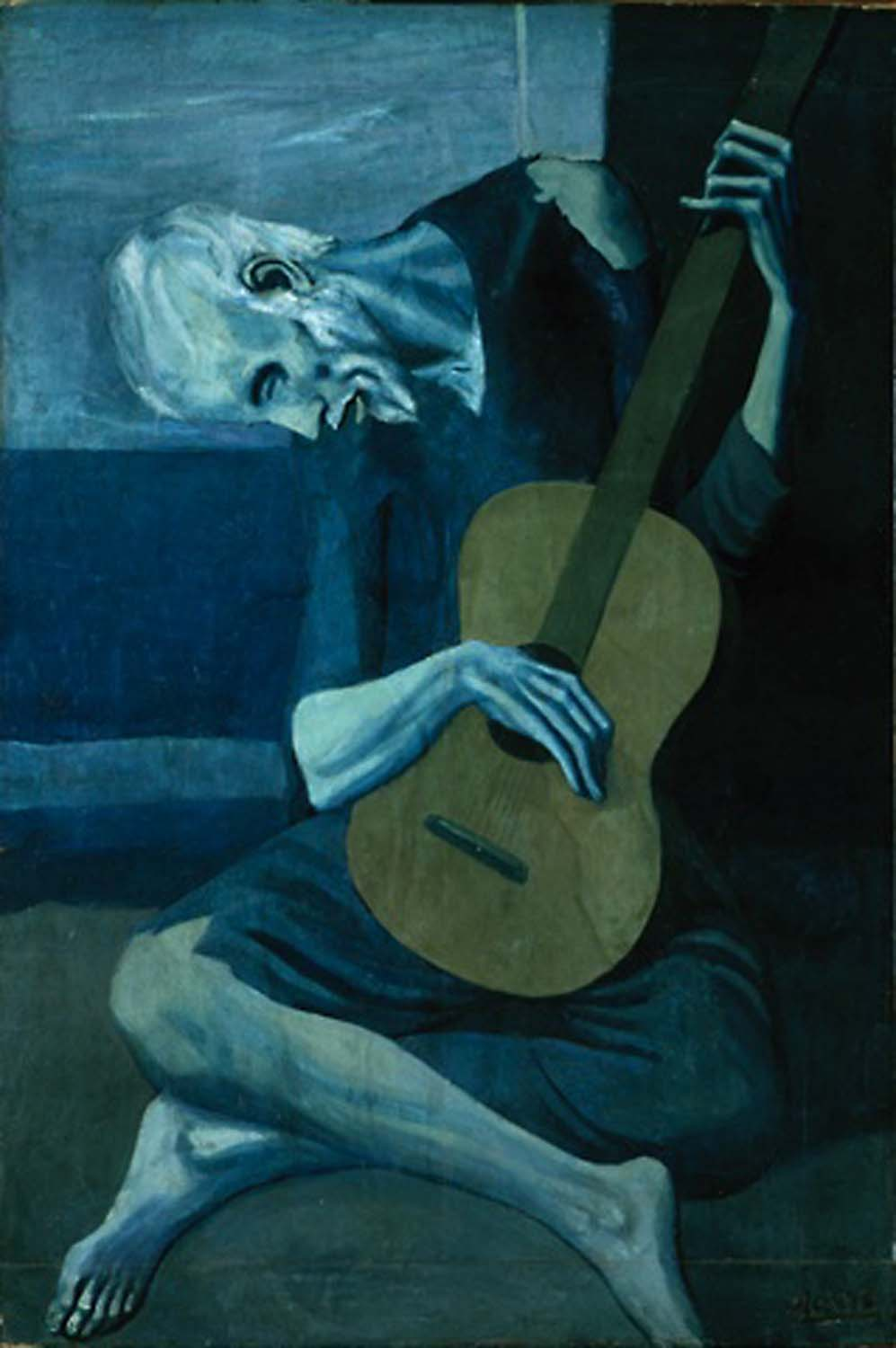 Expressionism
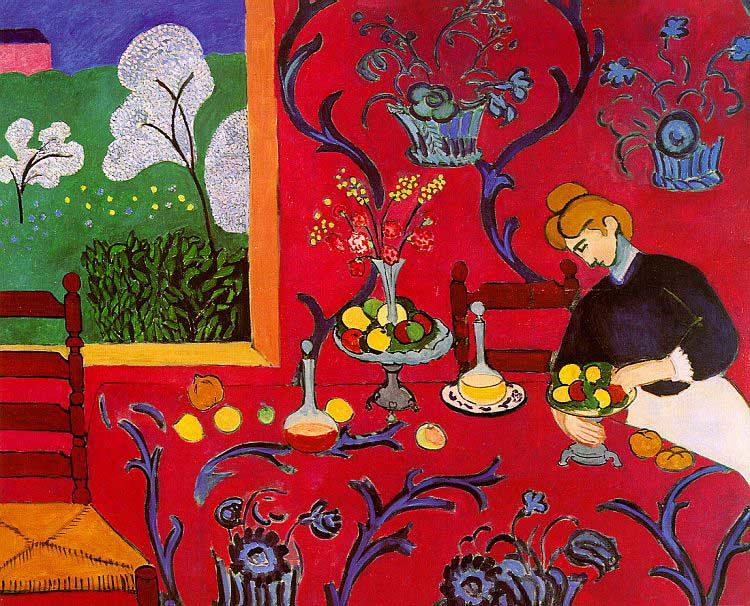 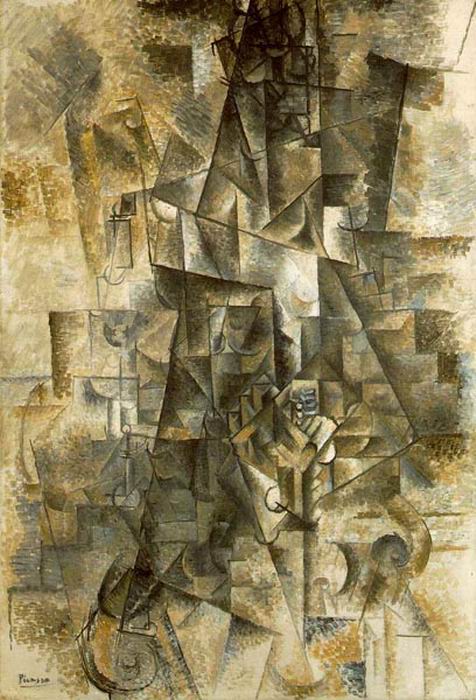 Abstraction
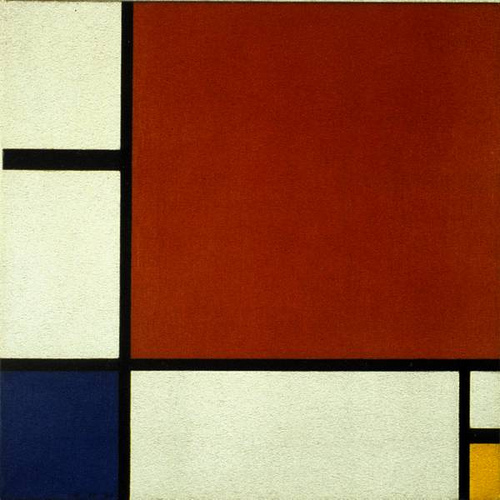 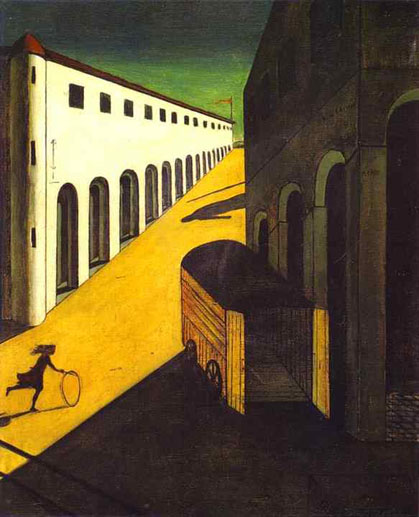 Fantasy
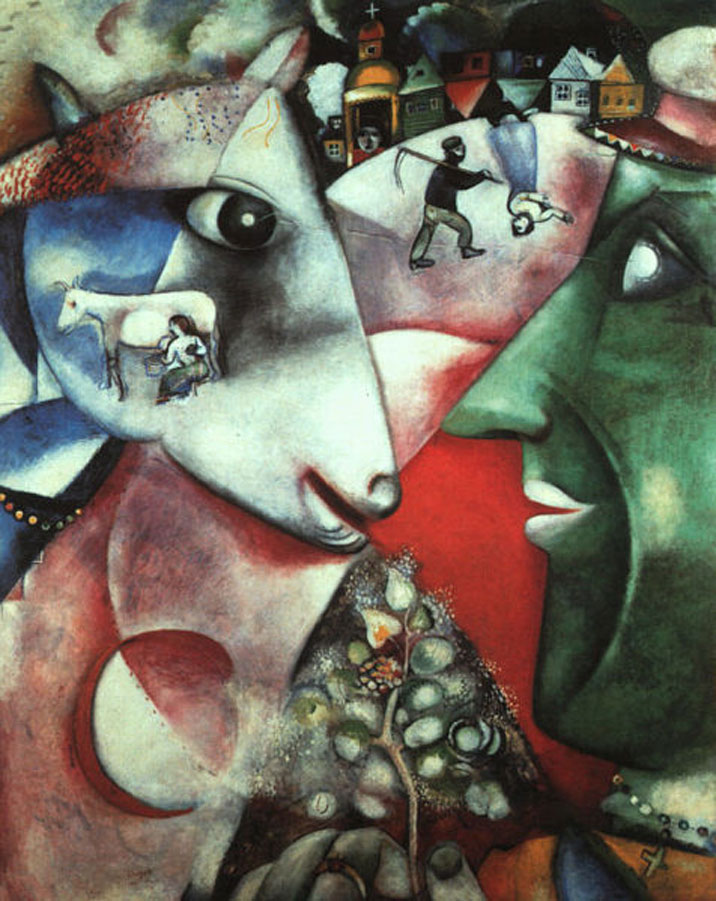 SURREALISM TO POP (1920s-1960s)
Surrealism
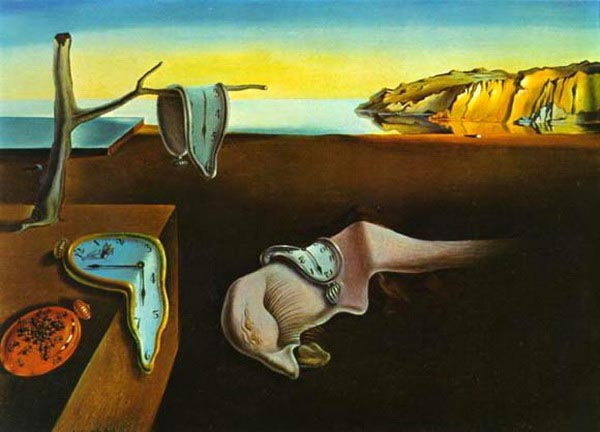 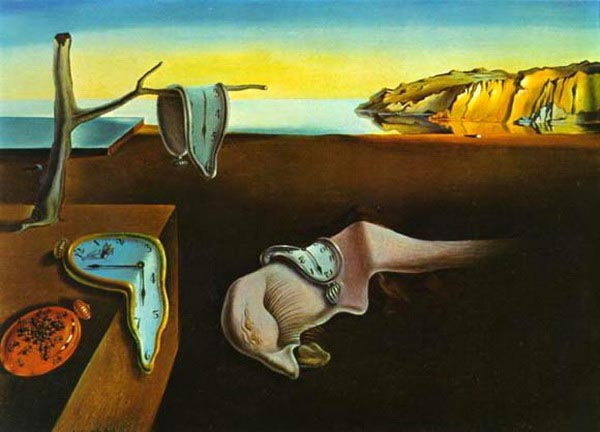 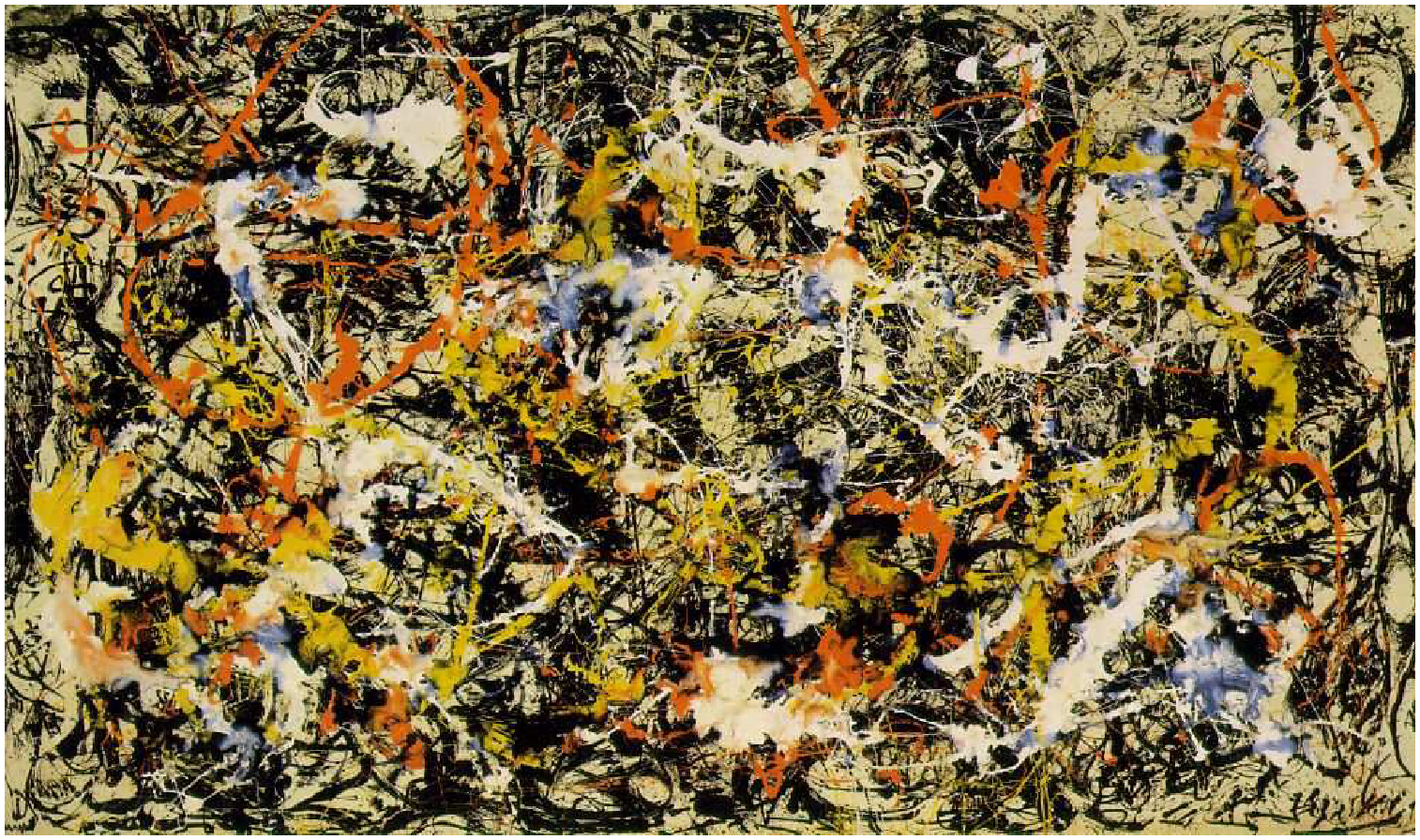 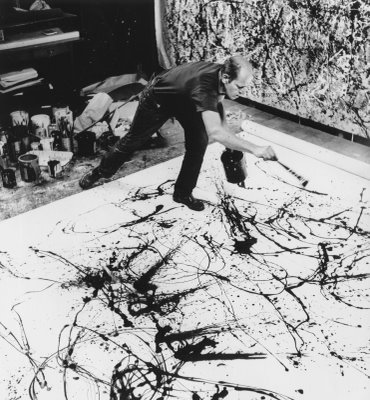 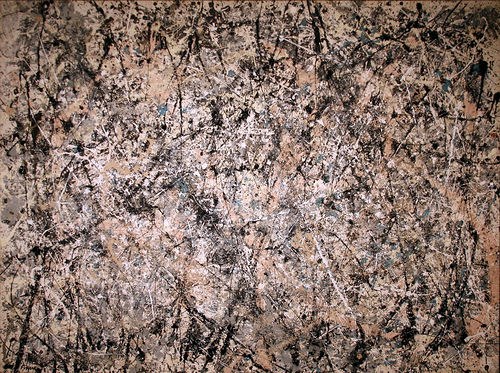 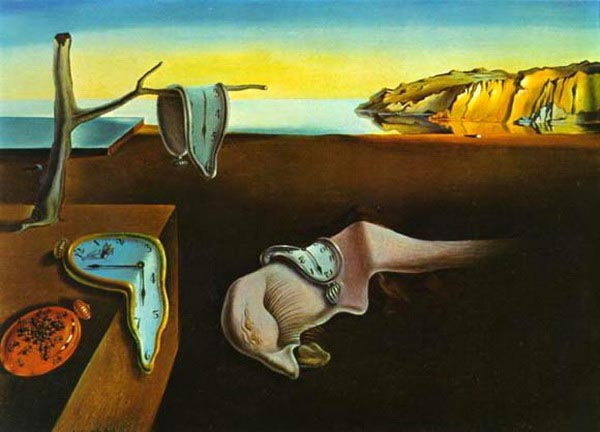 Notes p. 13
Salvador Dali    The Persistence of Memory
Clear, mostly recognizable obj in smooth, well-modelled forms, typical of Dali’s style.
Tho’ real images, they are treated and combined in an irrational manner, creating an eerie, dream-like stillness (melting, watches, insects, barren landsc.)
Meaning not meant to be clear; Dali’s own description of it is irrational and absurd.
Surreallism attempts to focus on the “subconscious” mind.
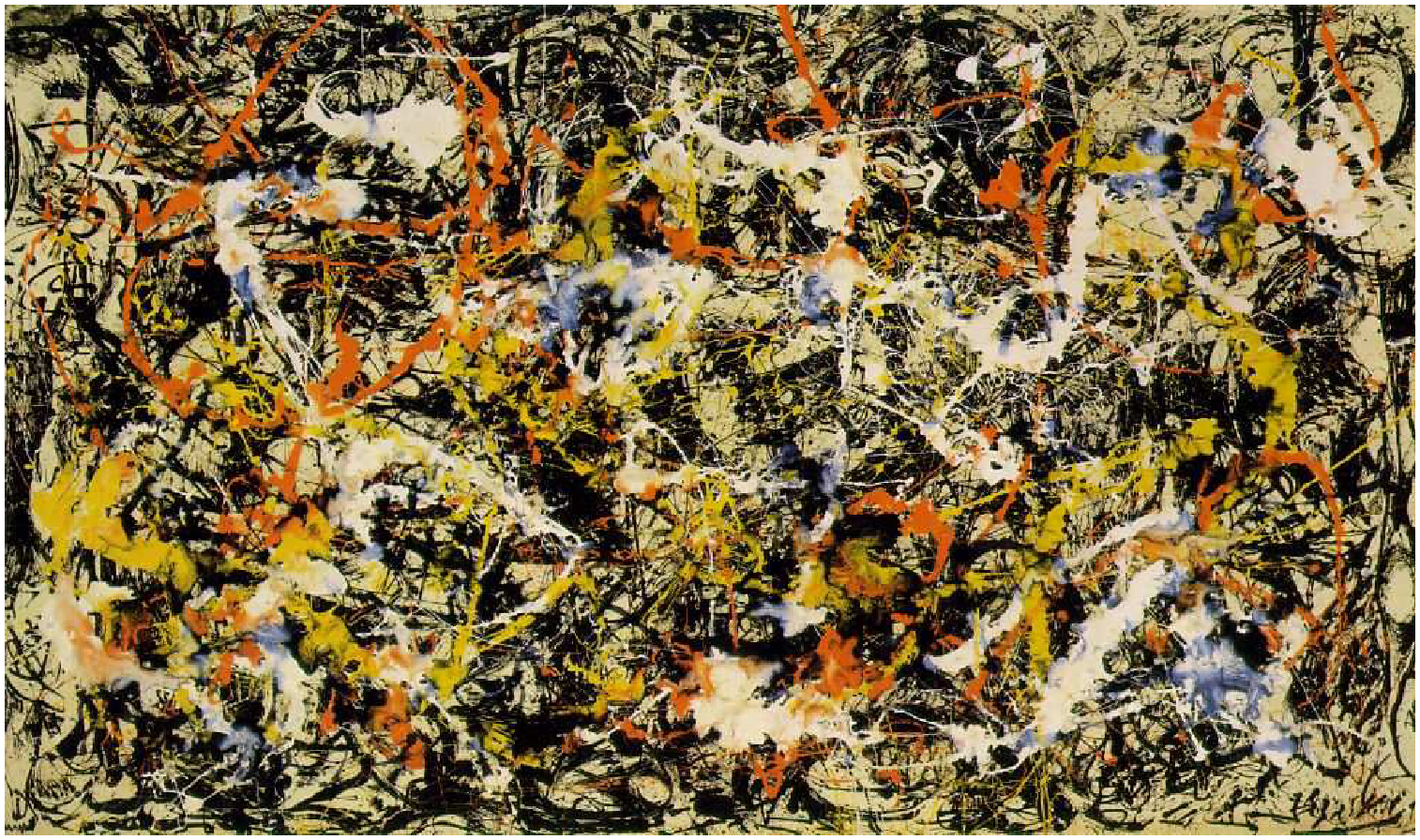 Jackson Pollock    Number One
Act of ptg more important than result.
Result of, in his view “internal dynamics” or pent-up forces in himself. Wd spread paint with anything except brush so he cd paint directly from subconscious mind.
Painted with great energy, then made changes after.
Result is richly-textures pattern of strands of paint, often in very attractive colours.
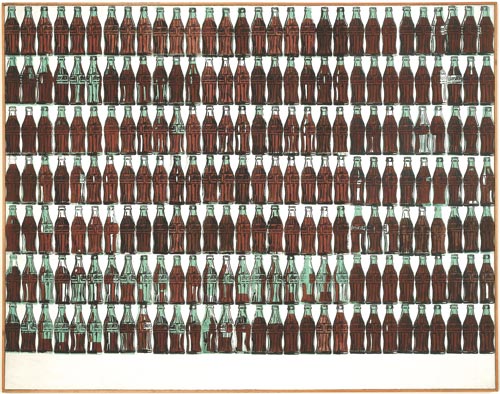 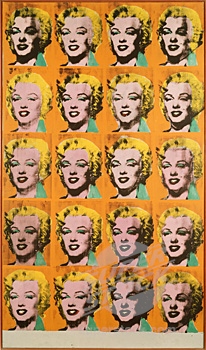 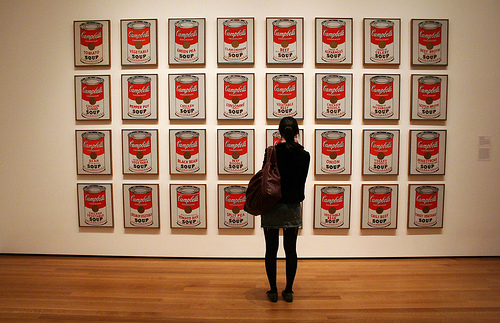 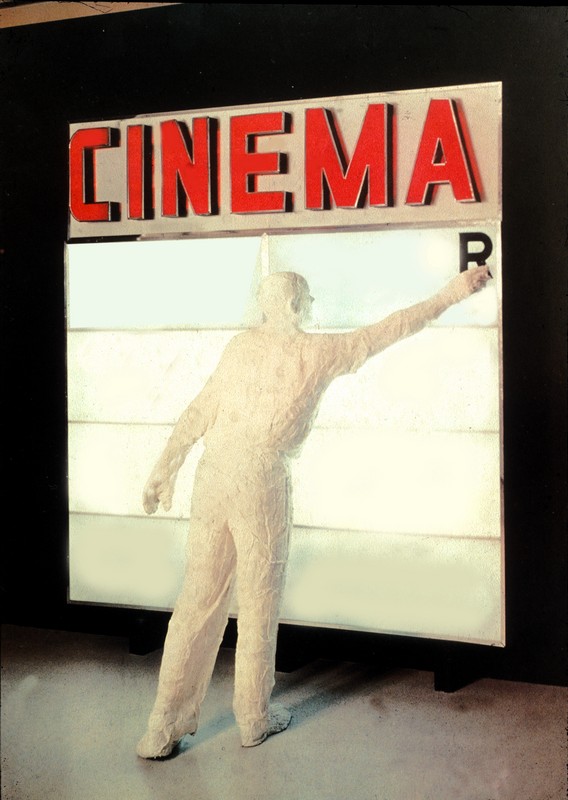 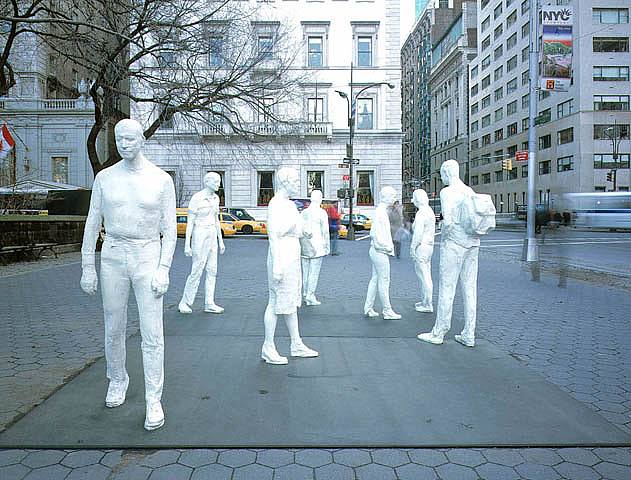 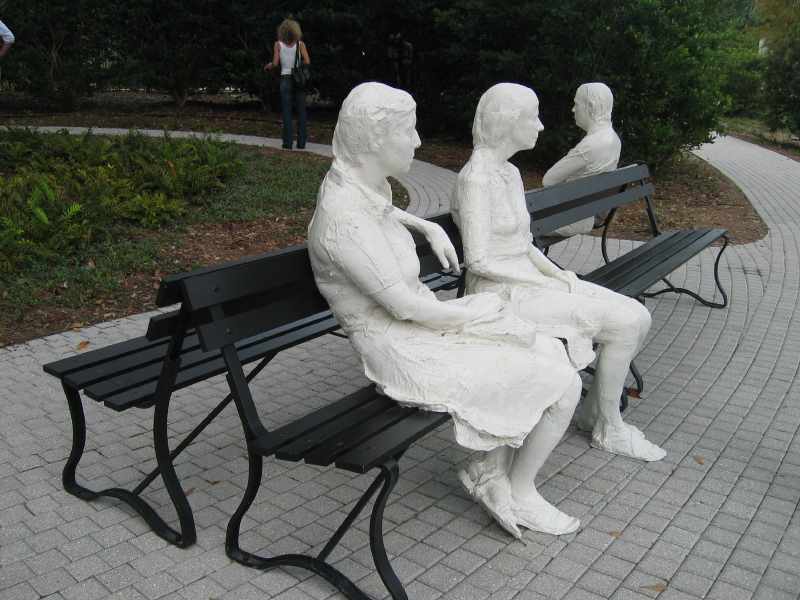 Notes p. 14
Andy Warhol    Twenty Marilyns
Our visual experience in our commercial culture is full of repetition, and Warhol uses that concept in his art, bombarding us with the same image 20 times.
                2. Marilyn Munro was movie icon in the 
              1950s and 60s, and even now most people 
             recognize her – Warhol chose images that
              were easily and quickly recognizable from 
              our consumer culture.
              3. Screen prints – slight variations among the
                  prints add interest.
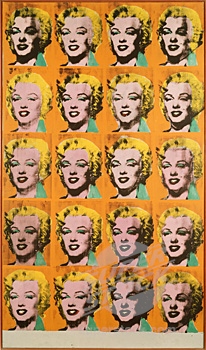 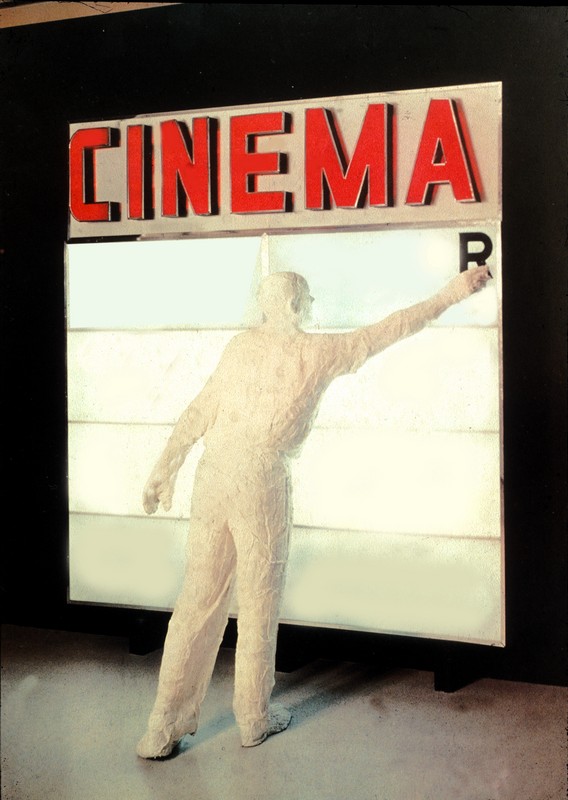 George Segal     Cinema  1963
Reality vs. image. Segal creates a whole environment based on pop culture.
A new 3D reality – lifesize
Instantly recognizable as a common occurrence in city.
Not quite real – sign on ground level; man a ghostly white (made from plaster-stripping a real person)
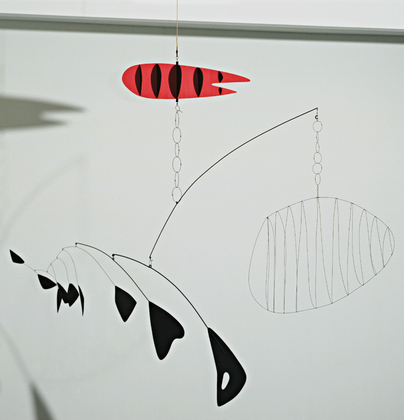 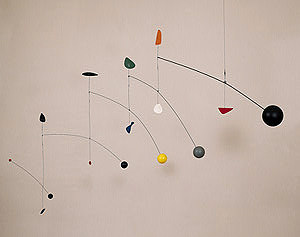 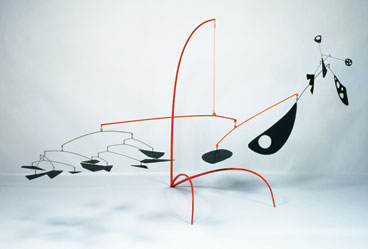 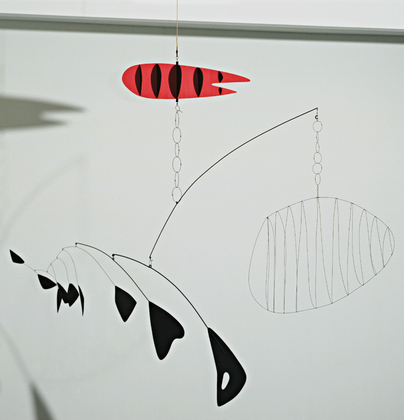 Alexander Calder    Fish Tail and Lobster Trap
1. First form of sculpture to MOVE; hangs, air blows on it and it moves and appears to take on a life of its own.
2. Responsive to the environment, therefore unpredictable and ever-changing, making mobile an exciting art form.
3. Made of aluminum and wire – very light.
THE END